CS 152 Computer Architectureand Engineering Lecture 19: Directory-Based Cache Protocols
Krste Asanovic
Electrical Engineering and Computer Sciences
University of California, Berkeley

http://www.eecs.berkeley.edu/~krste
http://inst.cs.berkeley.edu/~cs152
Recap: Snoopy Cache Protocols
Memory
   Bus
Snoopy
 Cache
M1
Physical
 Memory
Snoopy
 Cache
M2
DMA
Snoopy
 Cache
DISKS
M3
Use snoopy mechanism to keep all processors’ view of memory coherent
2
M: Modified Exclusive
E: Exclusive but unmodified
S: Shared 
 I: Invalid
Each cache line has a tag
Address tag
state
 bits
Write miss
P1 read
P1 write
P1 write
or read
Read miss, not shared
P1 intent to write
Other processor reads
P1 writes back
Other processor
intent to write
Other processor
reads
Other processor intent to write, P1 writes back
Other processor
intent to write
Read by any
 processor
Recap: MESI: An Enhanced MSI protocol increased performance for private data
M
E
Read miss,
shared
S
I
Cache state in processor P1
3
Performance of Symmetric Shared-Memory Multiprocessors
Cache performance is combination of:
Uniprocessor cache miss traffic
Traffic caused by communication 
Results in invalidations and subsequent cache misses
Coherence misses
Sometimes called a Communication miss
4th C of cache misses along with Compulsory, Capacity, & Conflict.
4
Coherency Misses
True sharing misses arise from the communication of data through the cache coherence mechanism
Invalidates due to 1st write to shared block
Reads by another CPU of modified block in different cache
Miss would still occur if block size were 1 word
False sharing misses when a block is invalidated because some word in the block, other than the one being read, is written into
Invalidation does not cause a new value to be communicated, but only causes an extra cache miss
Block is shared, but no word in block is actually shared  miss would not occur if block size were 1 word
5
Example: True v. False Sharing v. Hit?
Assume x1 and x2 in same cache block.   P1 and P2 both read x1 and x2 before.
True miss; invalidate x1 in P2
False miss; x1 irrelevant to P2
False miss; x1 irrelevant to P2
True miss; x2 not writeable s
True miss; invalidate x2 in P1
6
MP Performance 4 Processor Commercial Workload: OLTP, Decision Support (Database), Search Engine
Uniprocessor cache missesimprove withcache size increase (Instruction, Capacity/Conflict, Compulsory) 

 True sharing and false sharing unchanged going from 1 MB to 8 MB (L3 cache)
7
MP Performance 2MB Cache Commercial Workload: OLTP, Decision Support (Database), Search Engine
True sharing,false sharing increase going from 1 to 8 CPUs
8
Scaling Snoopy/Broadcast Coherence
When any processor gets a miss, must probe every other cache
Scaling up to more processors limited by:
Communication bandwidth over bus
Snoop bandwidth into tags
Can improve bandwidth by using multiple interleaved buses with interleaved tag banks
E.g, two bits of address pick which of four buses and four tag banks to use – (e.g., bits 7:6 of address pick bus/tag bank, bits 5:0 pick byte in 64-byte line)
Buses don’t scale to large number of connections, so can use point-to-point network for larger number of nodes, but then limited by tag bandwidth if broadcasting snoop requests.
Insight: Most snoops fail to find a match!
9
Scalable Approach: Directories
Every memory block has associated directory information
keeps track of copies of cached blocks and their states
on a miss, find directory entry, look it up, and communicate only with the nodes that have copies if necessary
in scalable networks, communication with directory and copies is through network transactions
Many alternatives for organizing directory information
10
CPU
CPU
CPU
CPU
CPU
CPU
Cache
Cache
Cache
Cache
Cache
Cache
Directory Controller
Directory Controller
Directory Controller
Directory Controller
DRAM Bank
DRAM Bank
DRAM Bank
DRAM Bank
Directory Cache Protocol(Handout 6)
Each line in cache has state field plus tag
Stat.
Tag
Data
Each line in memory has state field plus bit vector directory with one bit per processor
Interconnection Network
Stat.
Directry
Data
Assumptions: Reliable network, FIFO message delivery between any given source-destination pair
11
[Speaker Notes: Delay is a fact of life
Serialization by directory, no longer the bus
SC not guarantied]
Cache States
For each cache line, there are 4 possible states:
C-invalid (= Nothing): The accessed data is not resident in the cache.
C-shared (= Sh): The accessed data is resident in the cache, and possibly also cached at other sites. The data in memory is valid.
C-modified (= Ex): The accessed data is exclusively resident in this cache, and has been modified. Memory does not have the most up-to-date data.
C-transient (= Pending): The accessed data is in a transient state (for example, the site has just issued a protocol request, but has not received the corresponding protocol reply).
12
[Speaker Notes: - common cases
 	- read miss to private (victim clean or dirty)
	- write miss to private
	- read miss to shared
	- write miss to shared]
Home directory states
For each memory block, there are 4 possible states:
R(dir): The memory block is shared by the sites specified in dir (dir is a set of sites). The data in memory is valid in this state.  If dir is empty (i.e., dir = ε), the memory block is not cached by any site.
W(id): The memory block is exclusively cached at site id, and has been modified at that site. Memory does not have the most up-to-date data.
TR(dir): The memory block is in a transient state waiting for the acknowledgements to the invalidation requests that the home site has issued.
TW(id): The memory block is in a transient state waiting for a block exclusively cached at site id (i.e., in C-modified state) to make the memory block at the home site up-to-date.
13
CPU
Cache
Directory Controller
DRAM Bank
Read miss, to uncached or shared line
Load request at head of CPU->Cache queue.
1
Update cache tag and data and return load data to CPU.
Update directory by setting bit for new processor sharer.
Message received at directory controller.
Access state and directory for line. Line’s state is R, with zero or more sharers.
Send ShRep message with contents of cache line.
Load misses in cache.
Send ShReq message to directory.
ShRep arrives at cache.
2
3
4
5
6
7
8
9
Interconnection Network
14
[Speaker Notes: Delay is a fact of life
Serialization by directory, no longer the bus
SC not guarantied]
CPU
CPU
CPU
CPU
Cache
Cache
Cache
Cache
Directory Controller
DRAM Bank
Write miss, to read shared line
Multiple sharers
When no more sharers, send ExRep to cache.
Send one InvReq message to each sharer.
6
10
Store request at head of CPU->Cache queue.
Update cache tag and data, then store data from CPU
1
ExReq message received at directory controller.
Invalidate cache line. Send InvRep to directory.
Access state and directory for line. Line’s state is R, with some set of sharers.
ExRep arrives at cache
InvReq arrives at cache.
Store misses in cache.
Send ExReq message to directory.
InvRep received.  Clear down sharer bit.
2
3
4
5
12
9
11
7
8
Interconnection Network
15
[Speaker Notes: Delay is a fact of life
Serialization by directory, no longer the bus
SC not guarantied]
Concurrency Management
Protocol would be easy to design if only one transaction in flight across entire system
But, want greater throughput and don’t want to have to coordinate across entire system
Great complexity in managing multiple outstanding concurrent transactions to cache lines
Can have multiple requests in flight to same cache line!
16
4/23/2009
CS152 Administrivia
Final quiz, Thursday April 26 
Multiprocessors, Memory models, Cache coherence
Lectures 17-19, PS 5, Lab 5
17
Protocol Messages
There are 10 different protocol messages:
18
[Speaker Notes: LL-SC]
Cache State Transitions(from invalid state)
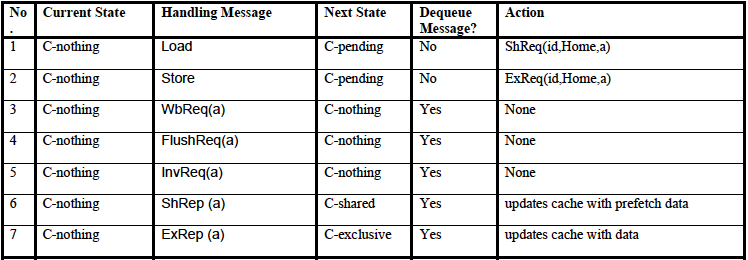 19
Cache State Transitions(from shared state)
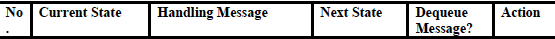 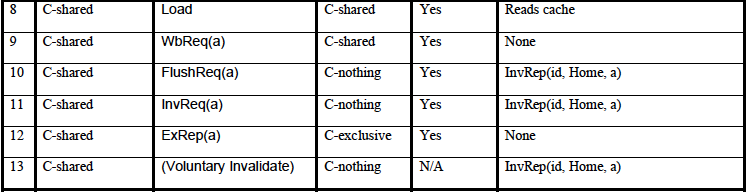 20
Cache State Transitions(from exclusive state)
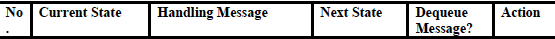 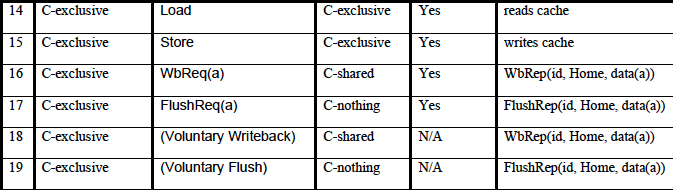 21
Cache Transitions(from pending)
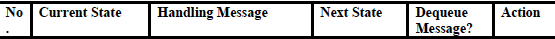 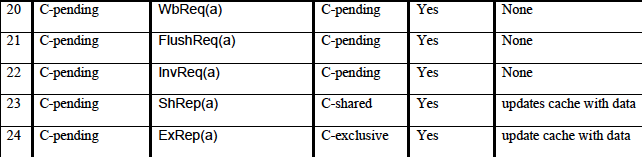 22
Home Directory State Transitions
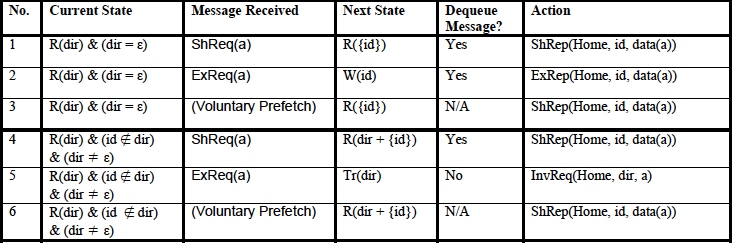 Messages sent from site id
23
Home Directory State Transitions
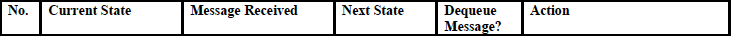 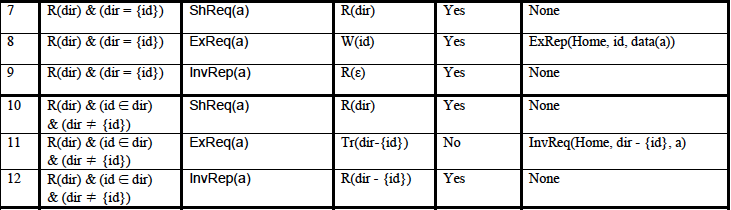 Messages sent from site id
24
Home Directory State Transitions
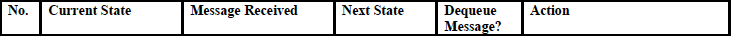 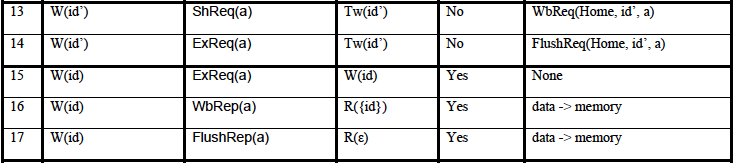 Messages sent from site id
25
Home Directory State Transitions
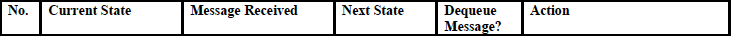 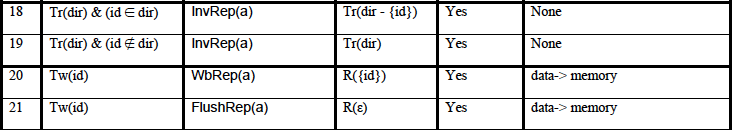 Messages sent from site id
26
Acknowledgements
These slides contain material developed and copyright by:
Arvind (MIT)
Krste Asanovic (MIT/UCB)
Joel Emer (Intel/MIT)
James Hoe (CMU)
John Kubiatowicz (UCB)
David Patterson (UCB)

MIT material derived from course 6.823
UCB material derived from course CS252
27